SHARP ENGINEERS(SHAKAMBHARI ENT.-UNIT-II)
ACTION PLAN FOR ID UNDERSIZE IN TAP COMPRESSION 
(F2JV01202B)
                                                           
                                                        Date : 28.01.2024
ETL Representative
Sharp engineers representative
Check Point Ref :  01
STATUS :  Pending
TARGET DATE : 05.02.2024
Before
After
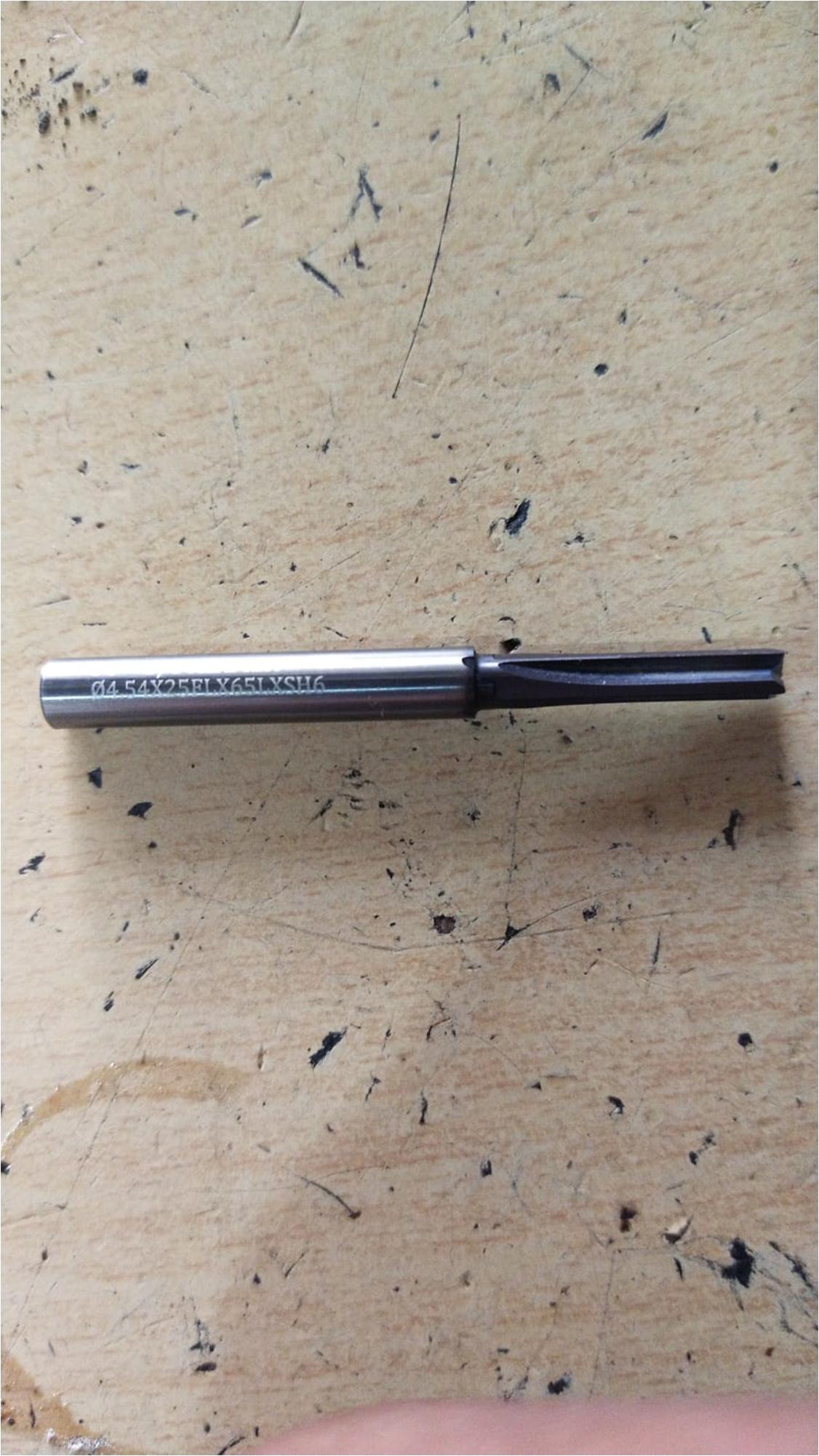 New Reamer process completed to 5/02/2024.
4.5 (+0.02/+0.08) ID found undersize on end portion of 17.5 ± 0.15 depth.
Reamer size change 4.55/4.56 mm.
Check Point Ref :  02
STATUS : Closed
TARGET DATE : 28.01.2024
Before
After
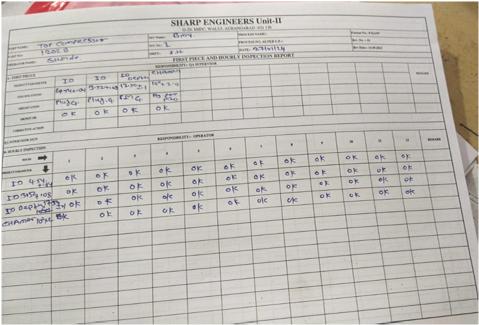 First piece and hourly inspection report.
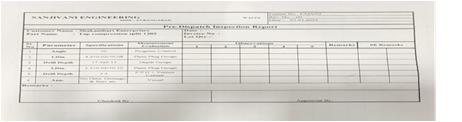 Reports not available on machine.
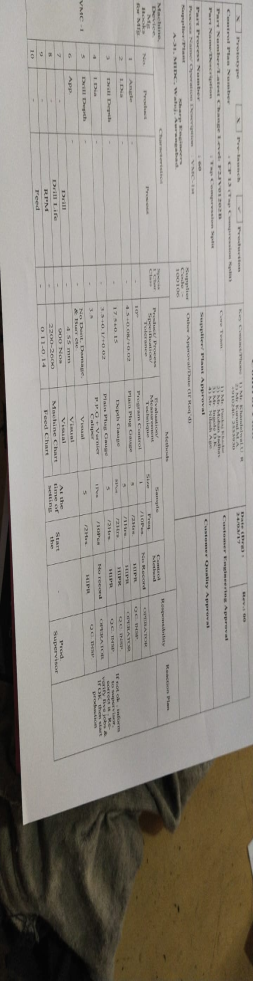 PDI Report.
Control plan
First Piece inspection report, Setup approval reports and control plan now available at Sanjivani engineering
Set-up approval , first piece inspection, control plan reports not found at mfg. location of M/s Sanjivani Engg.
Check Point Ref :  03
STATUS : Pending
TARGET DATE : 27.01.2024
Before
After
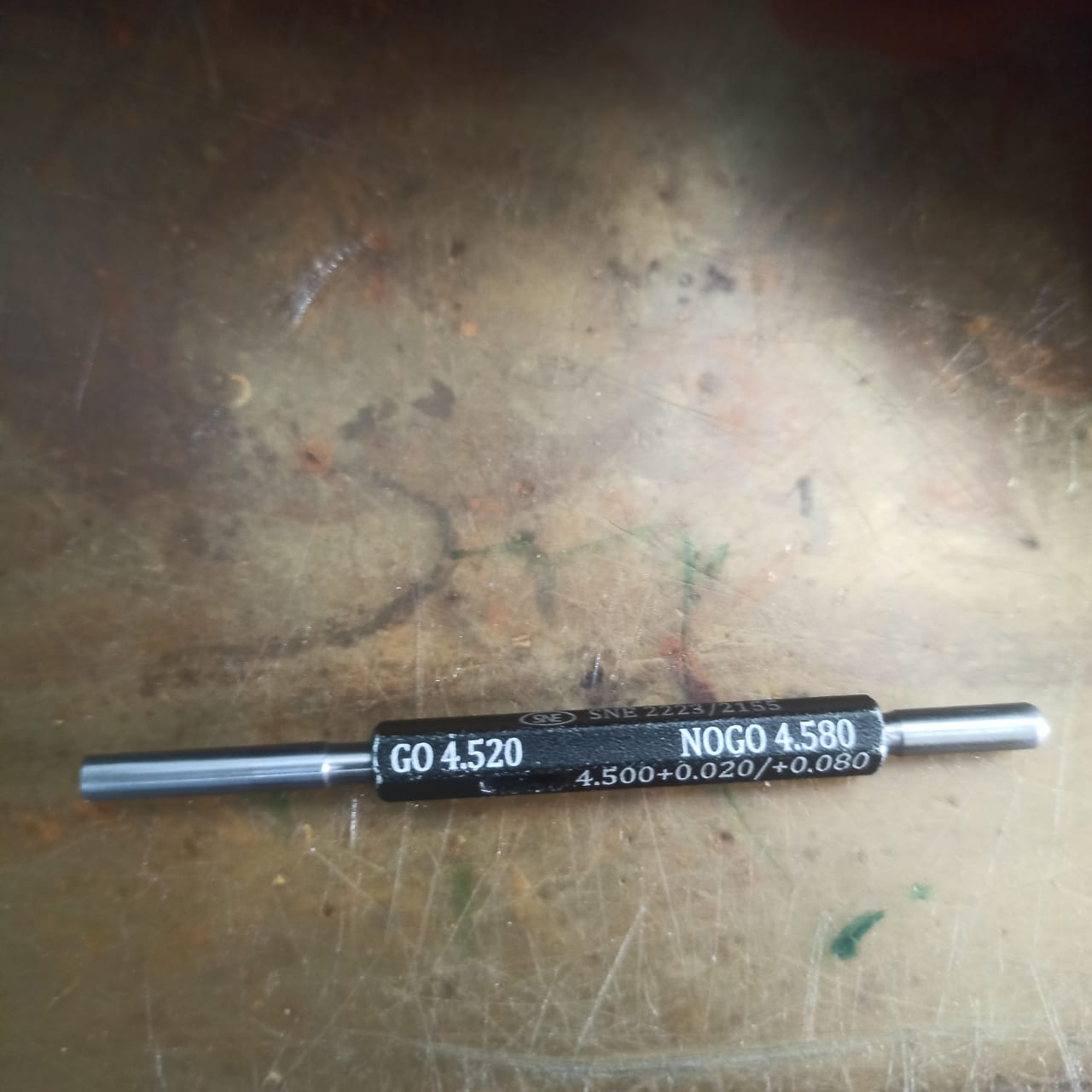 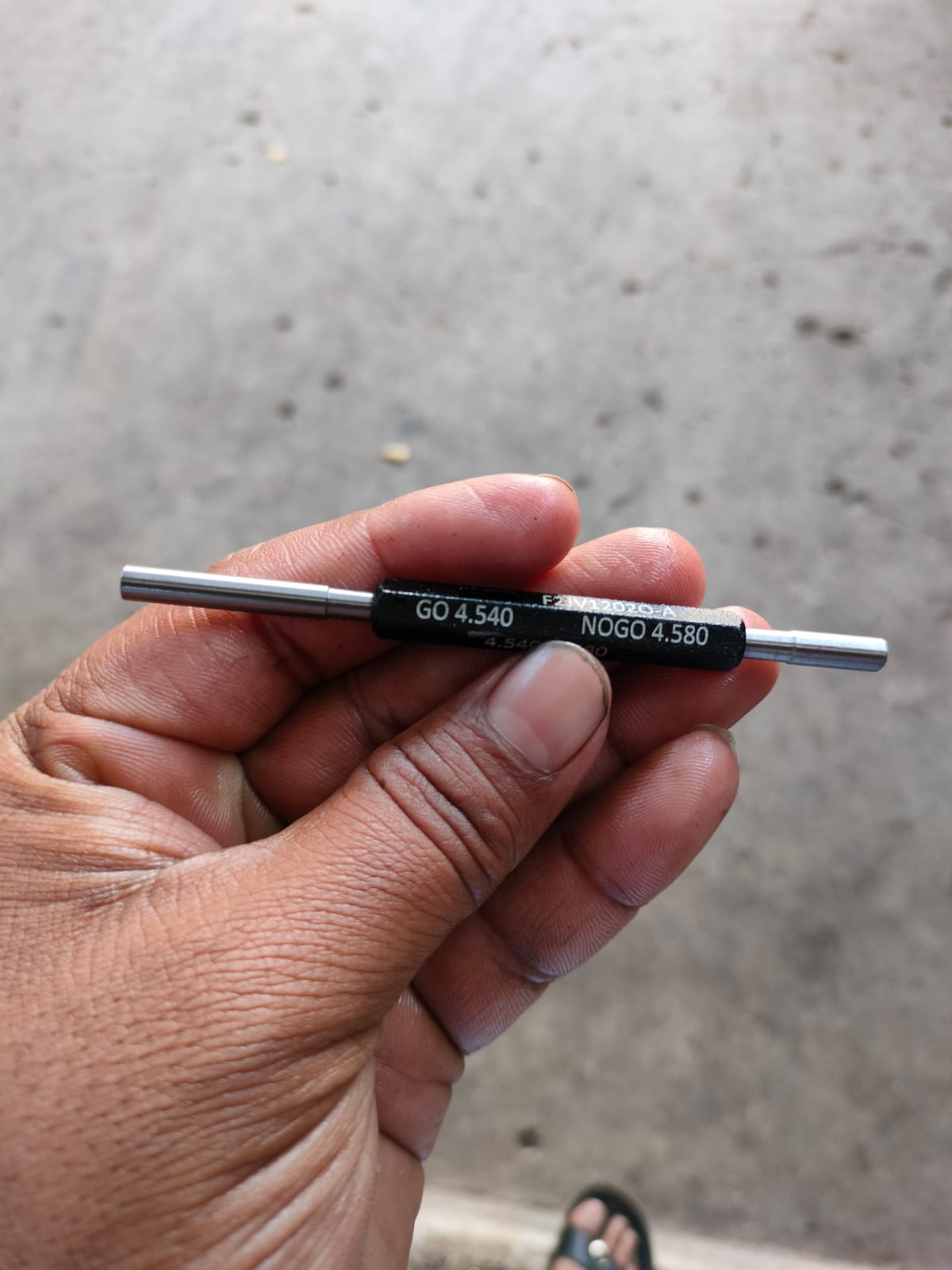 Old plug gauge of size 
Go- 4.520 mm and No go- 4.580 mm.
New plug gauge of size 
Go- 4.540 mm and No go- 4.580 mm.
New Gauge meet me 30-01-2024
New plug gauge of size 
Go- 2.750 mm and No go- 2.90 mm.
To be need of new gauge of ID checking 
4.5 +0.02/+0.08 
2.8 ± 0.1
New gauge made for 
4.54 to 4.58 mm.
2.75 to 2.90 mm.
Check Point Ref :  04
STATUS :  Pending
TARGET DATE : 29.01.2024
Before
After
To be need of correction in 3.5 mm drilling operation (3.5 standard pin stucking in hole).
Check feasibility of through hole drilling.
Check Point Ref :  05
STATUS : Closed
TARGET DATE : 27.01.2024
Before
After
Corrective lot submitted on 27.01.2024
Corrective lot submission date
Corrective lot of 165 NOS submitted on 27.01.2024
SHARP ENGINEERS(SHAKAMBHARI ENT.-UNIT-II)
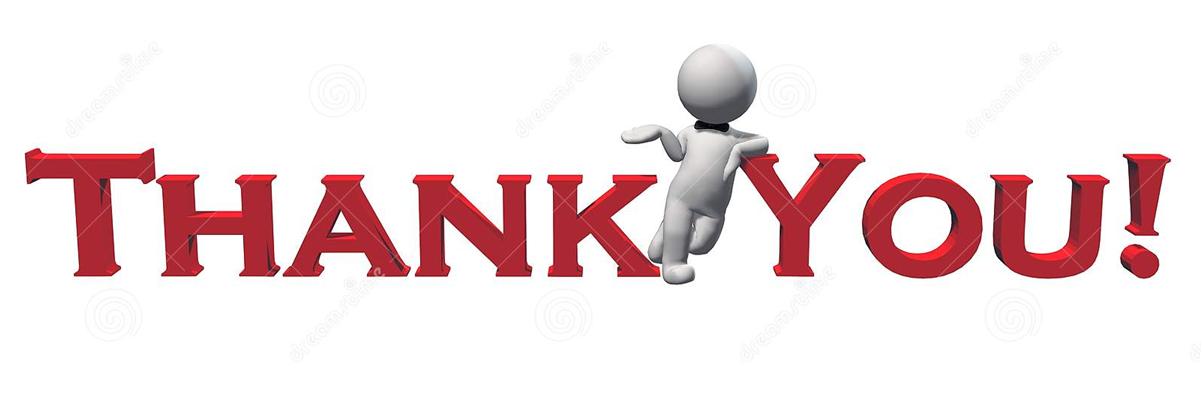